Youth substance use data 2017
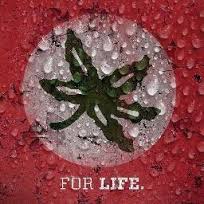 Healthier buckeye grant program
Past 30 day use
Perception of risk of harm
Perception of risk of harm
Perception of disapproval
“not wrong or a little wrong”